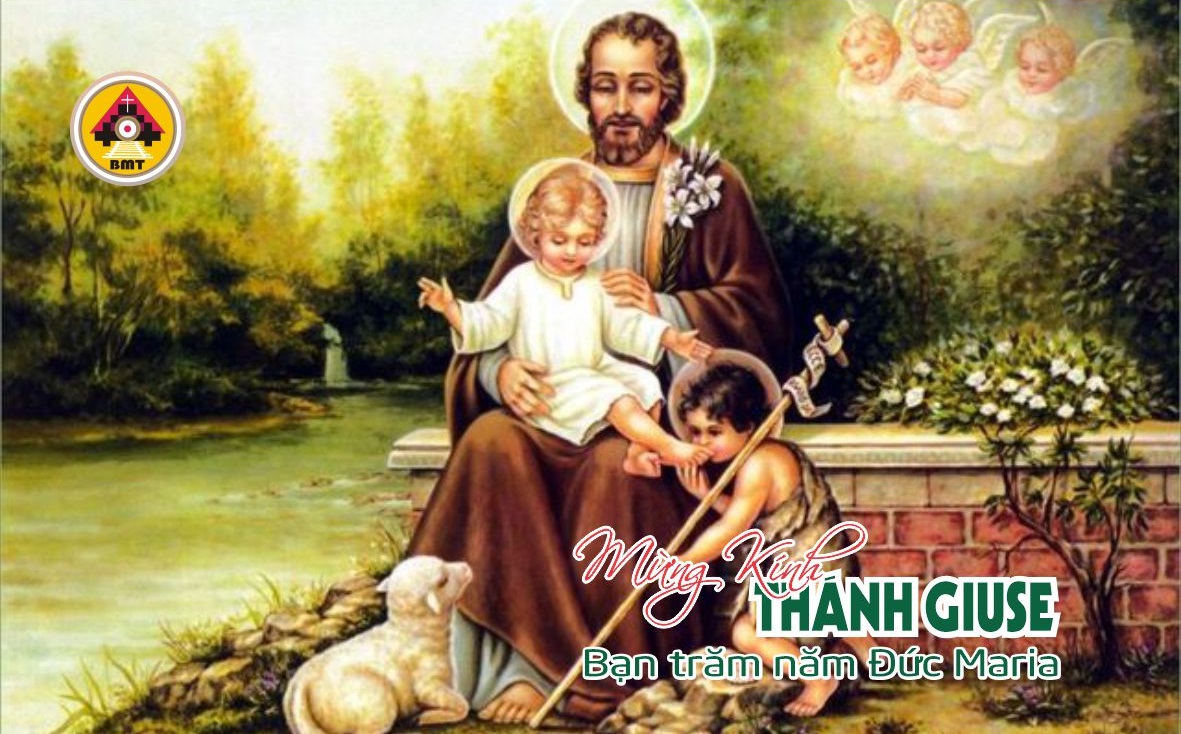 THỨ TƯ TUẦN II MÙA CHAY
Ca Nhập Lễ
Đây là đầy tớ trung tín và khôn ngoan, mà Chúa đã đặt lên trông coi gia đình Người.
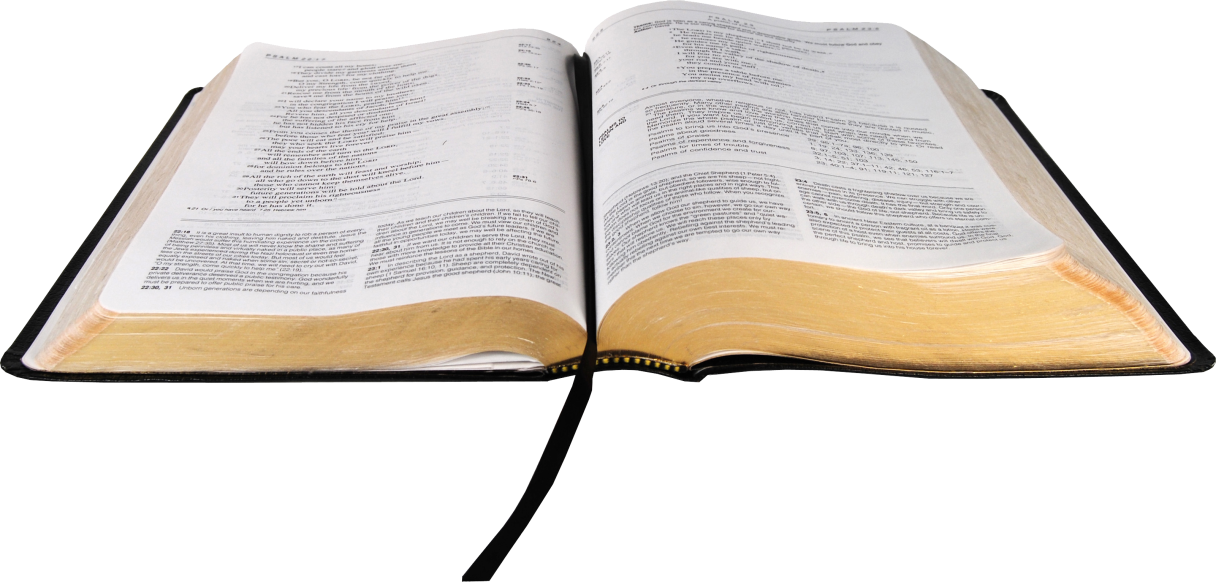 Bài đọc 1:   2 Sm 7, 4-5a. 12-14a. 16
Trích sách Sa-mu-en quyển thứ hai..
“Thiên Chúa sẽ ban cho Người ngôi báu của Ðavít, tổ phụ Người”.
ĐÁP CA:
Tv 88, 2-3. 4-5. 27 và 29
Ðáp: Miêu duệ người tồn tại đến muôn đời
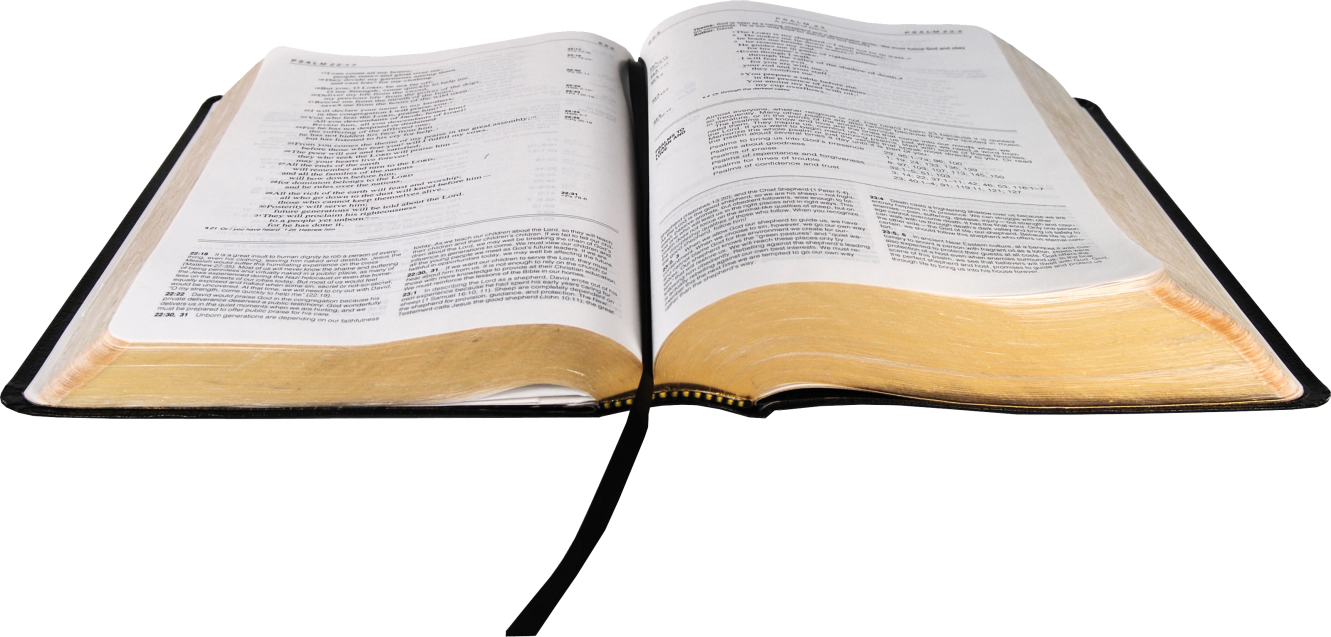 Bài đọc 2:   Rm 4, 13. 16-18. 22
Trích thư Thánh Phao-lô Tông đồ gửi tín hữu Rô-ma.
“Mặc dầu tuyệt vọng, ông vẫn tin”.
Câu Xướng Trước Phúc Âm
Lạy Chúa, phúc cho những ai ngụ nơi nhà Chúa, họ sẽ khen ngợi Chúa đến muôn đời.
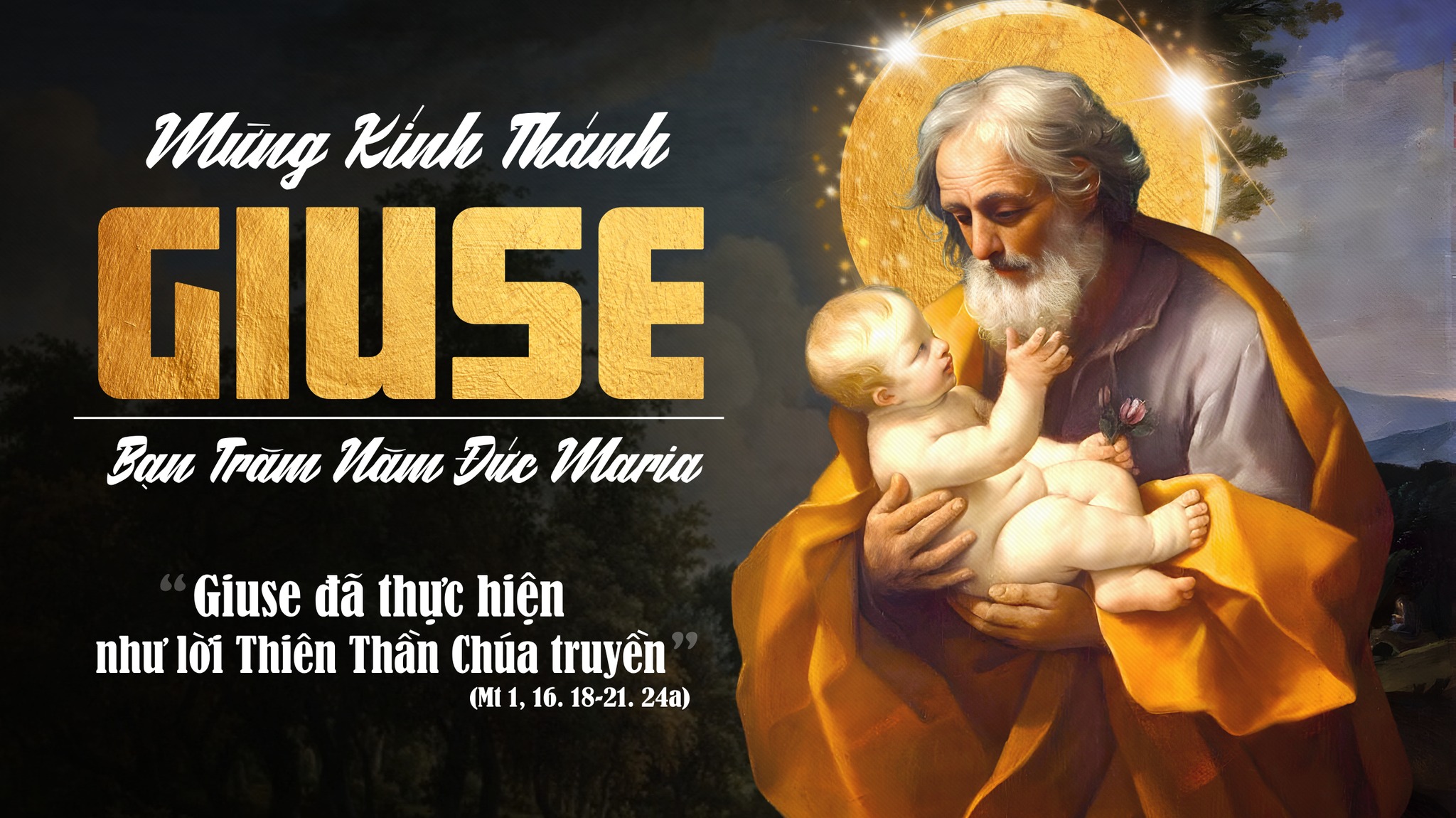 Phúc Âm: Lc 9, 28b-36
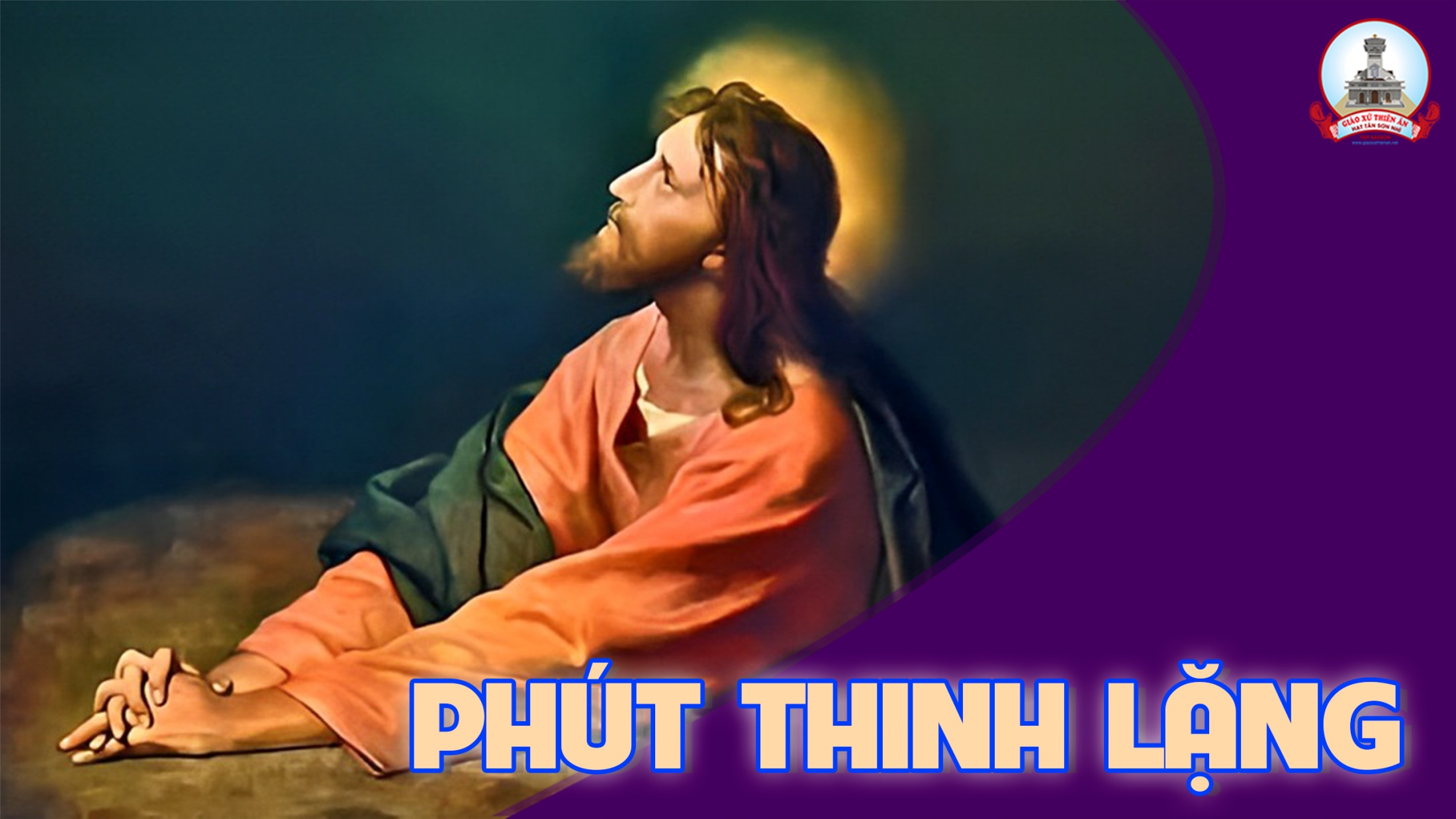 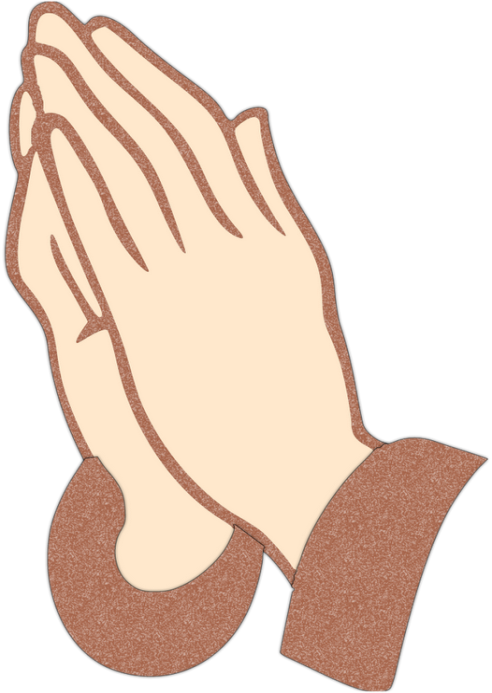 LỜI NGUYỆN TÍN HỮU
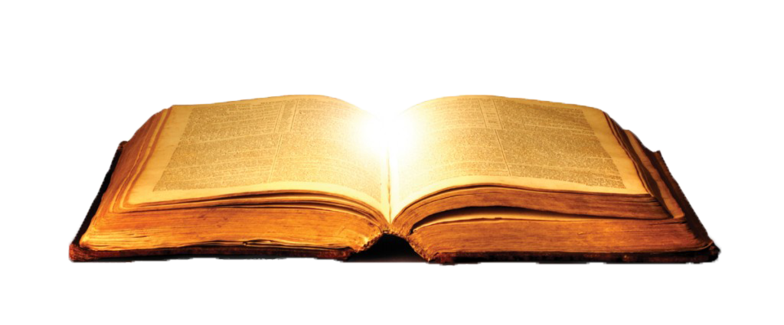 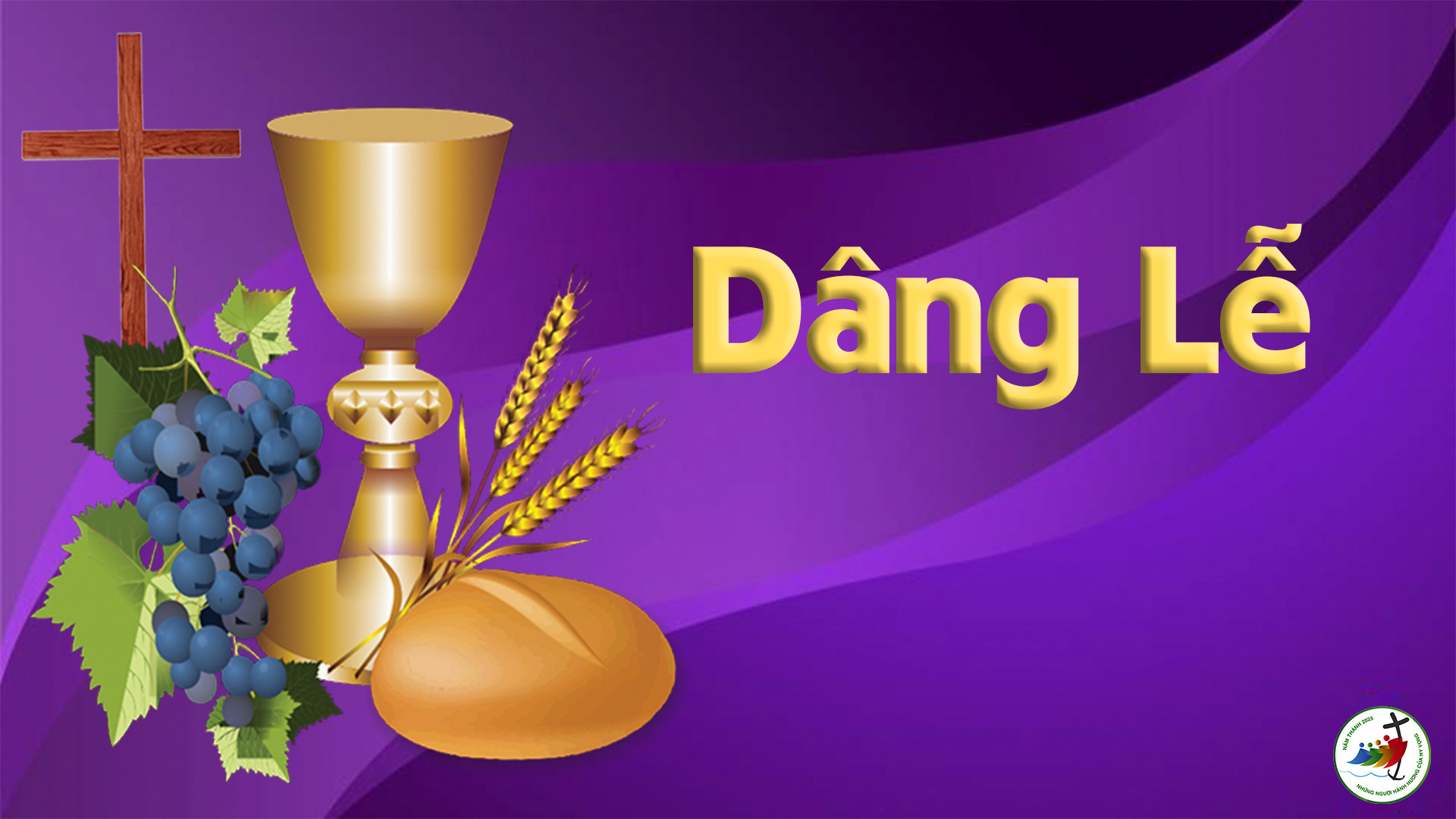 Ca Hiệp Lễ
Hỡi người đầy tớ tốt lành và trung tín, hãy vào hưởng sự vui mừng của Chúa ngươi.
Ca Kết Lễ
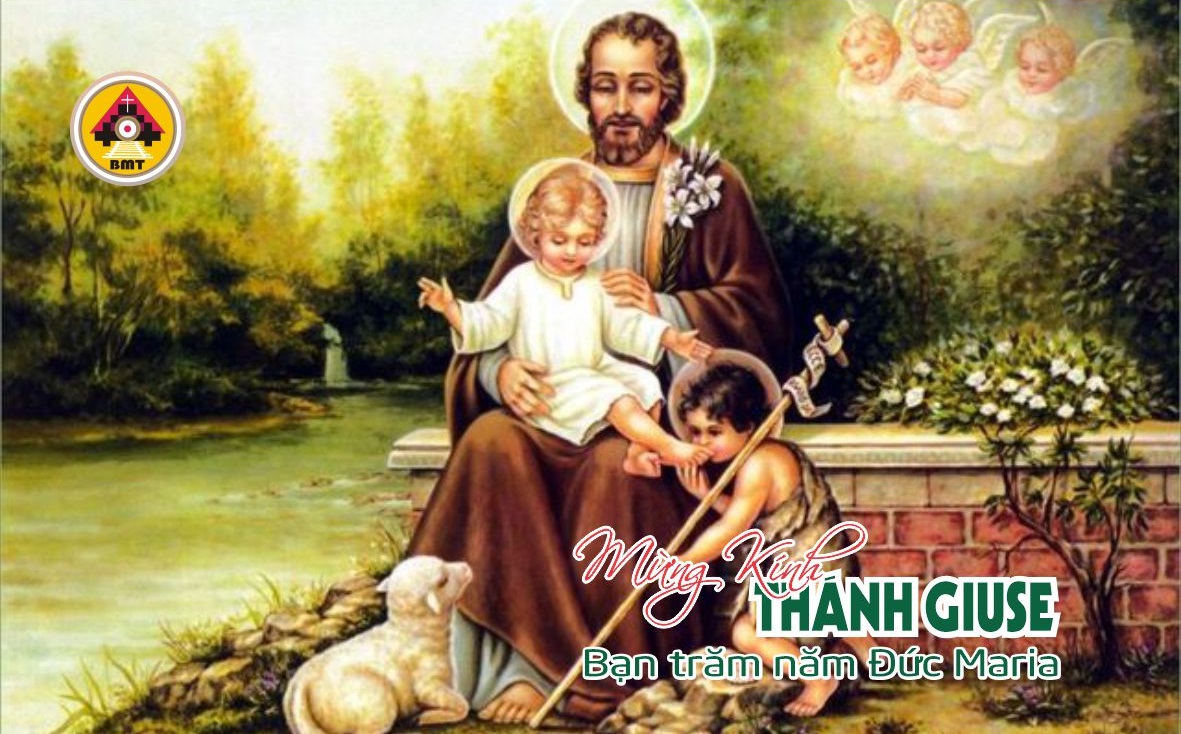 THỨ TƯ TUẦN II MÙA CHAY